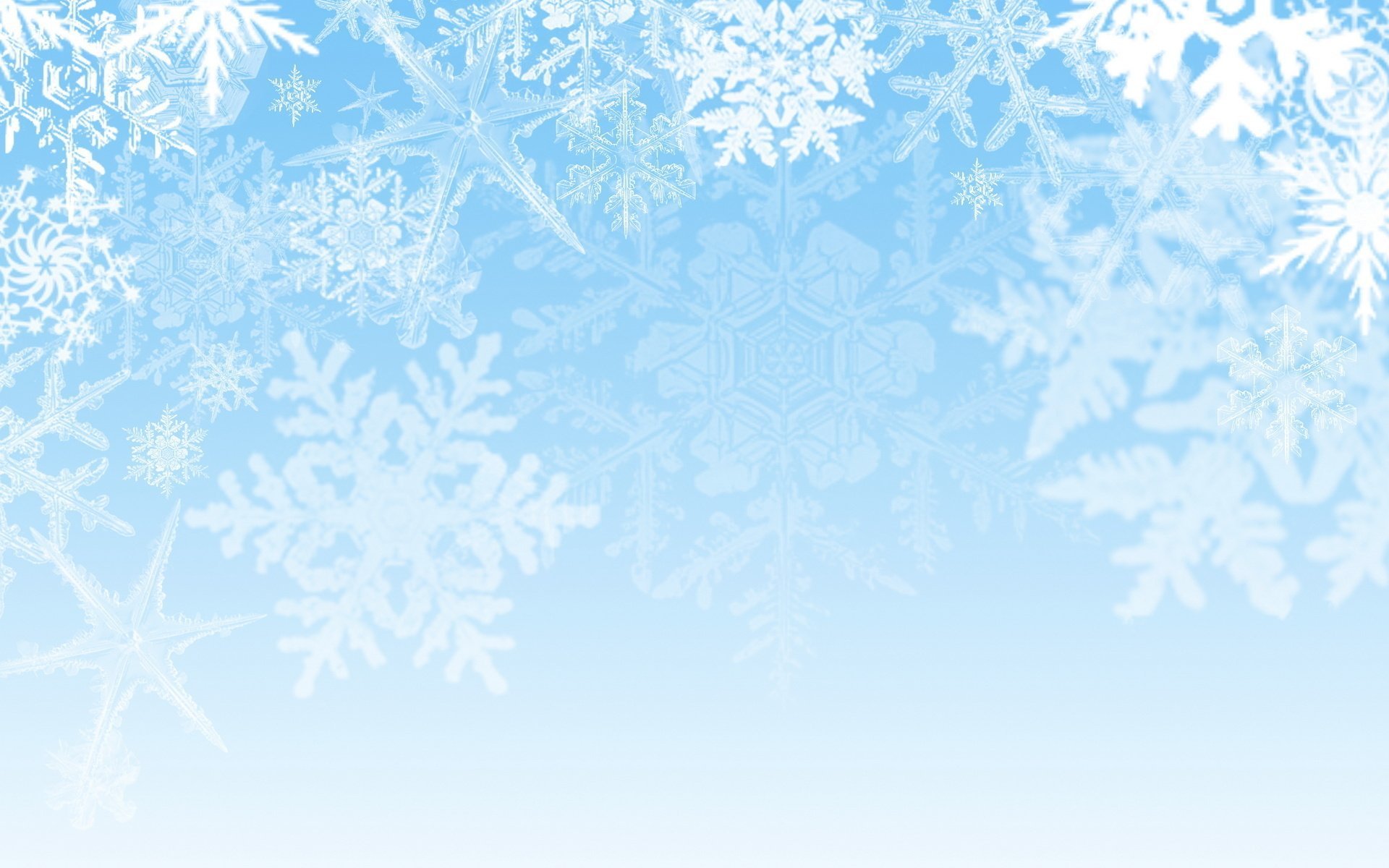 Нестандартные задания как способы 			 активизации			      познавательной    	      деятельности 						учитель русского языка и литературы МБОУ СОШ 		«Шерьинская – Базовая  школа» 				Черемных Наталья Михайловна
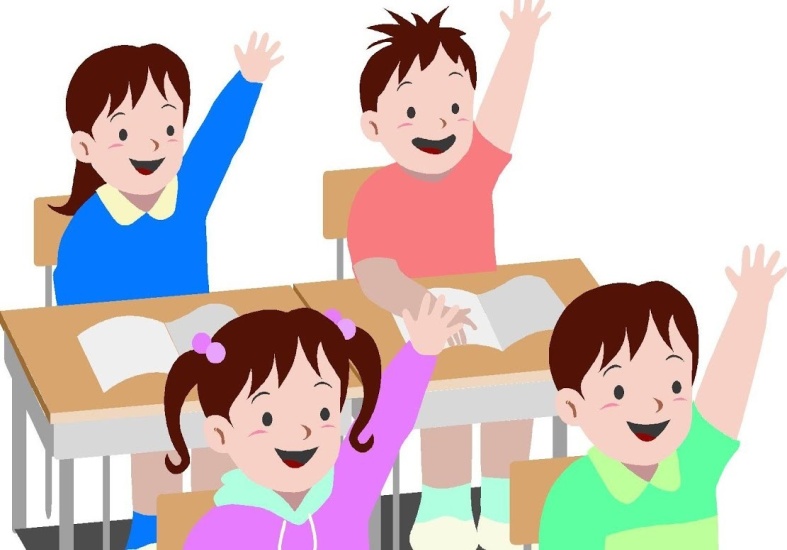 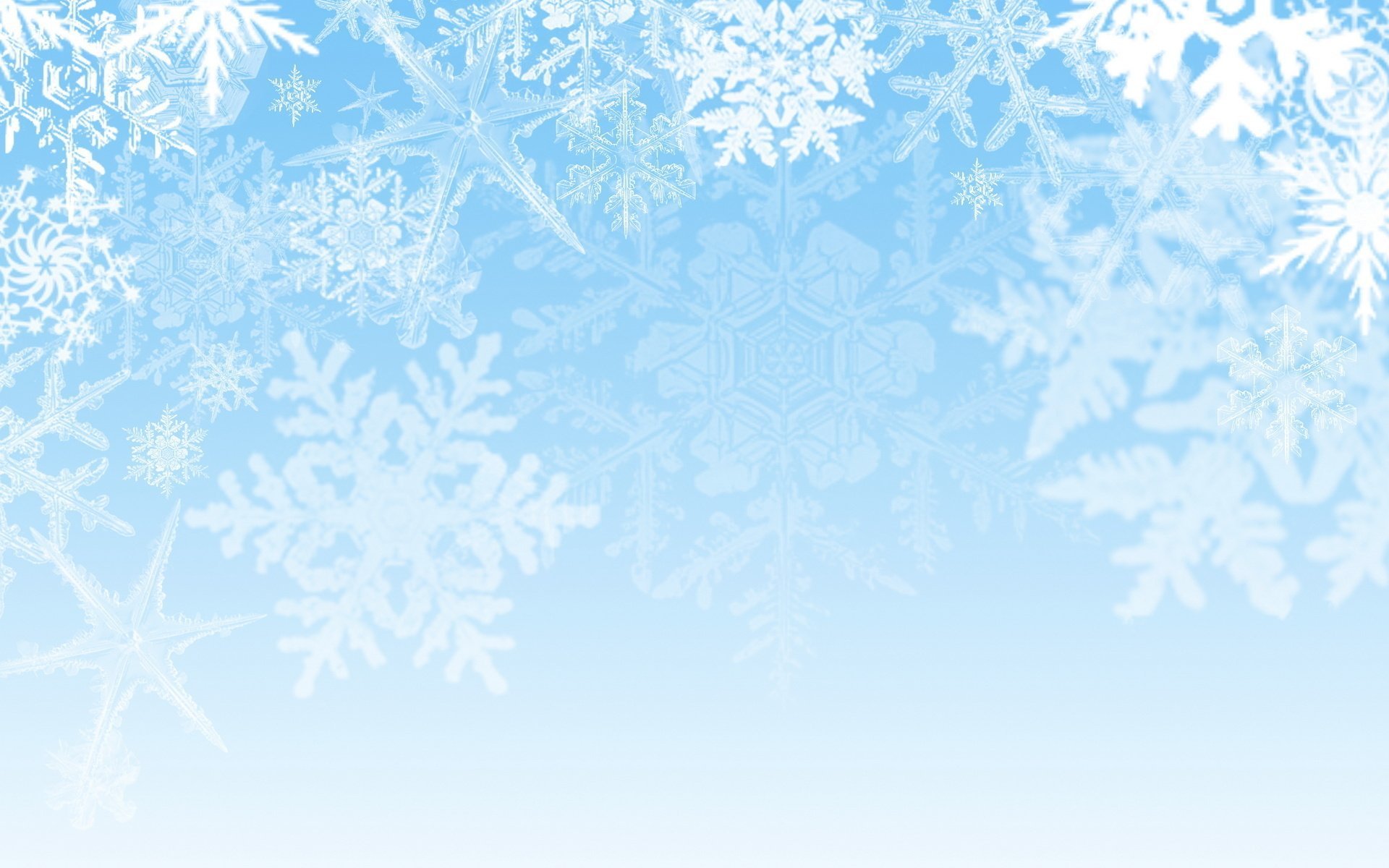 Включение в деятельность
Формирование умения самостоятельно добывать знания, анализировать, делать выводы
Развитие логики, памяти, творческих способностей
Повышение познавательной активности
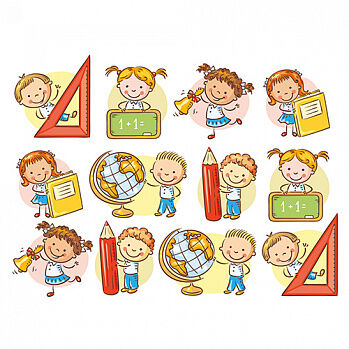 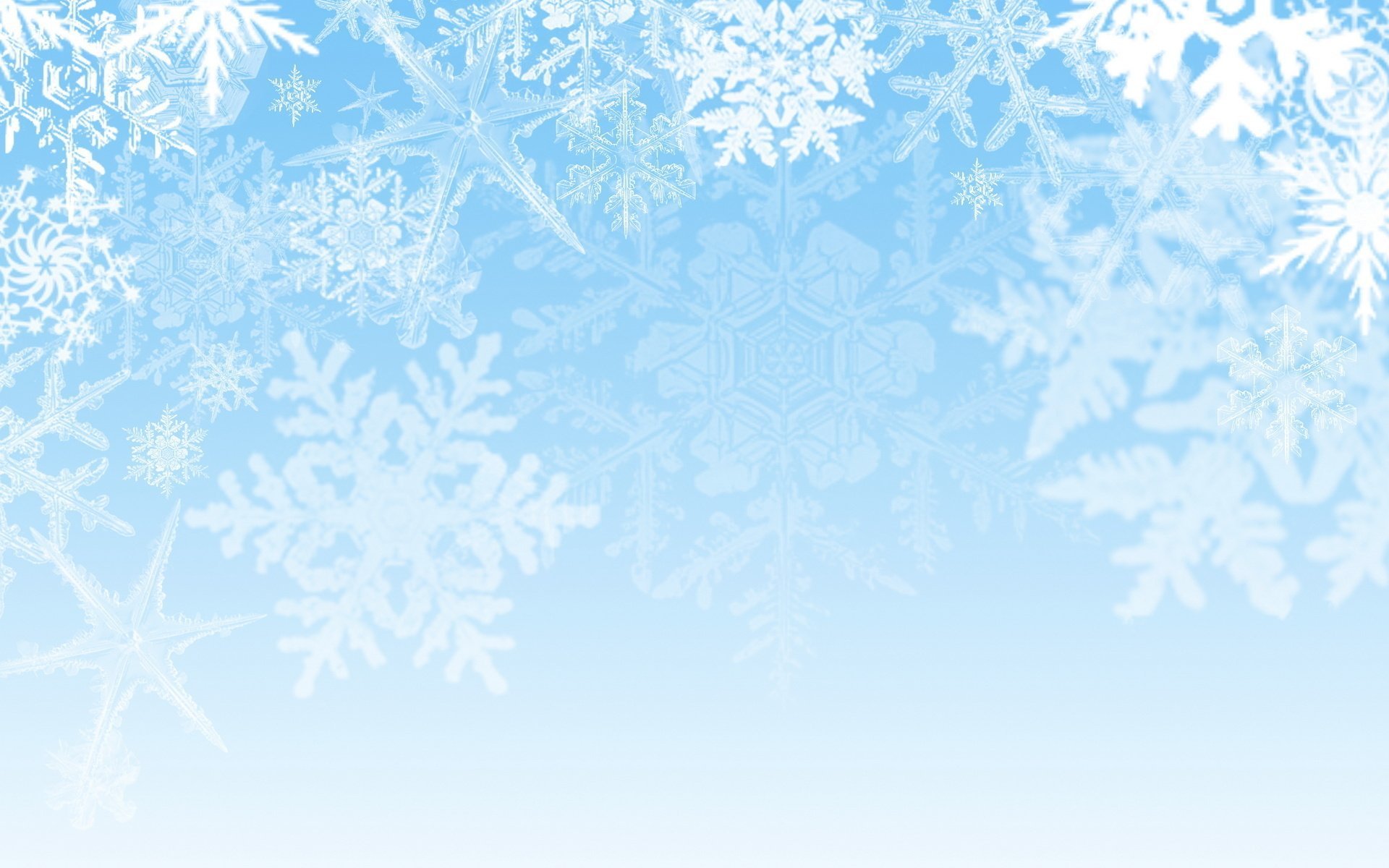 Задание «Отгадай загадку»
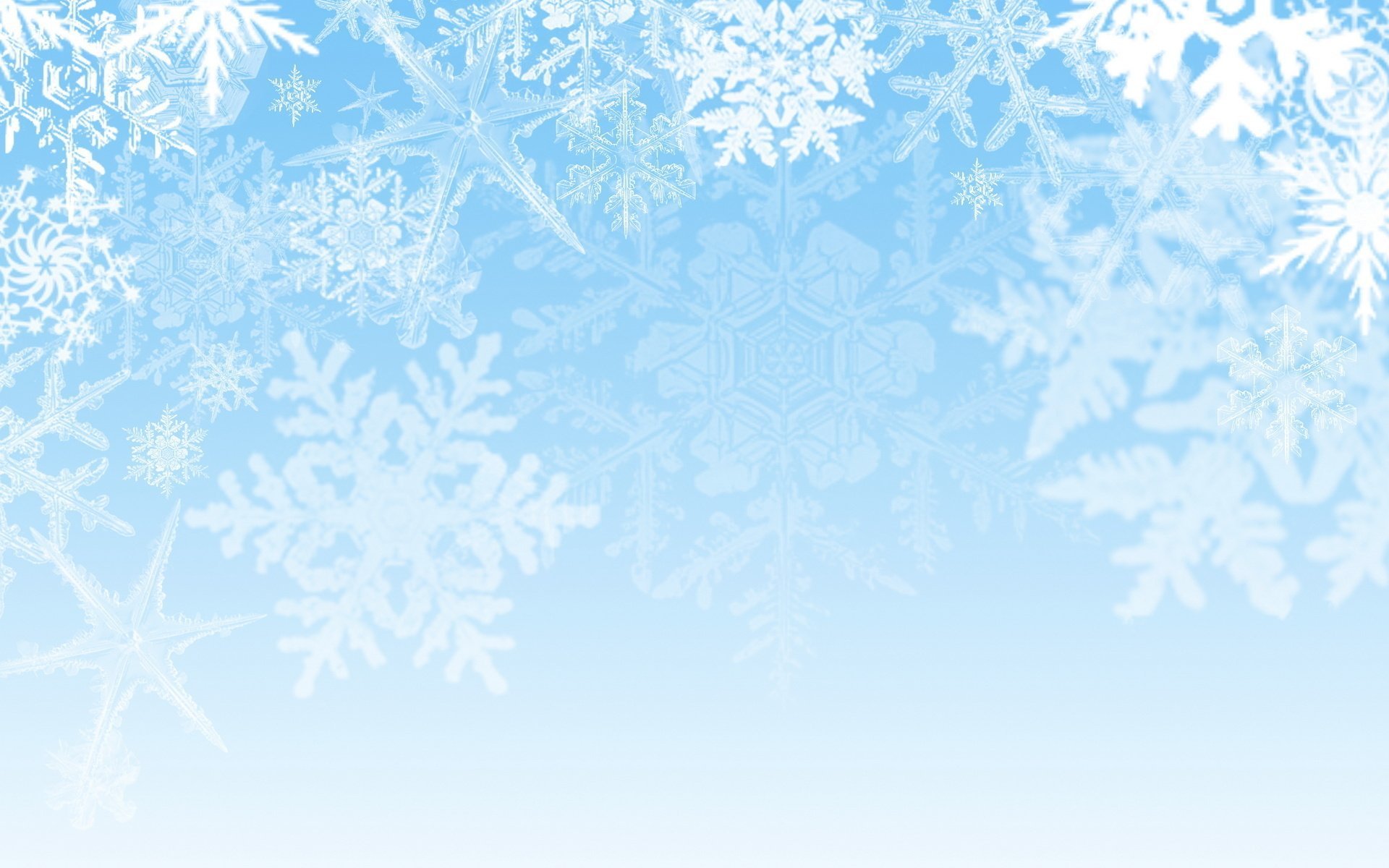 Задание «Третий лишний»Найдите в каждой строке «лишнее» и объясните свой выбор.
шуба, ёлка, иней.
подарки, коньки, снежки.
пурга, вьюга, метель.
салют, хлопушки, петарды.
мандарины, гирлянды, куранты.
Зима чудесная. Завораживающая 
	природа. Блестит снег.
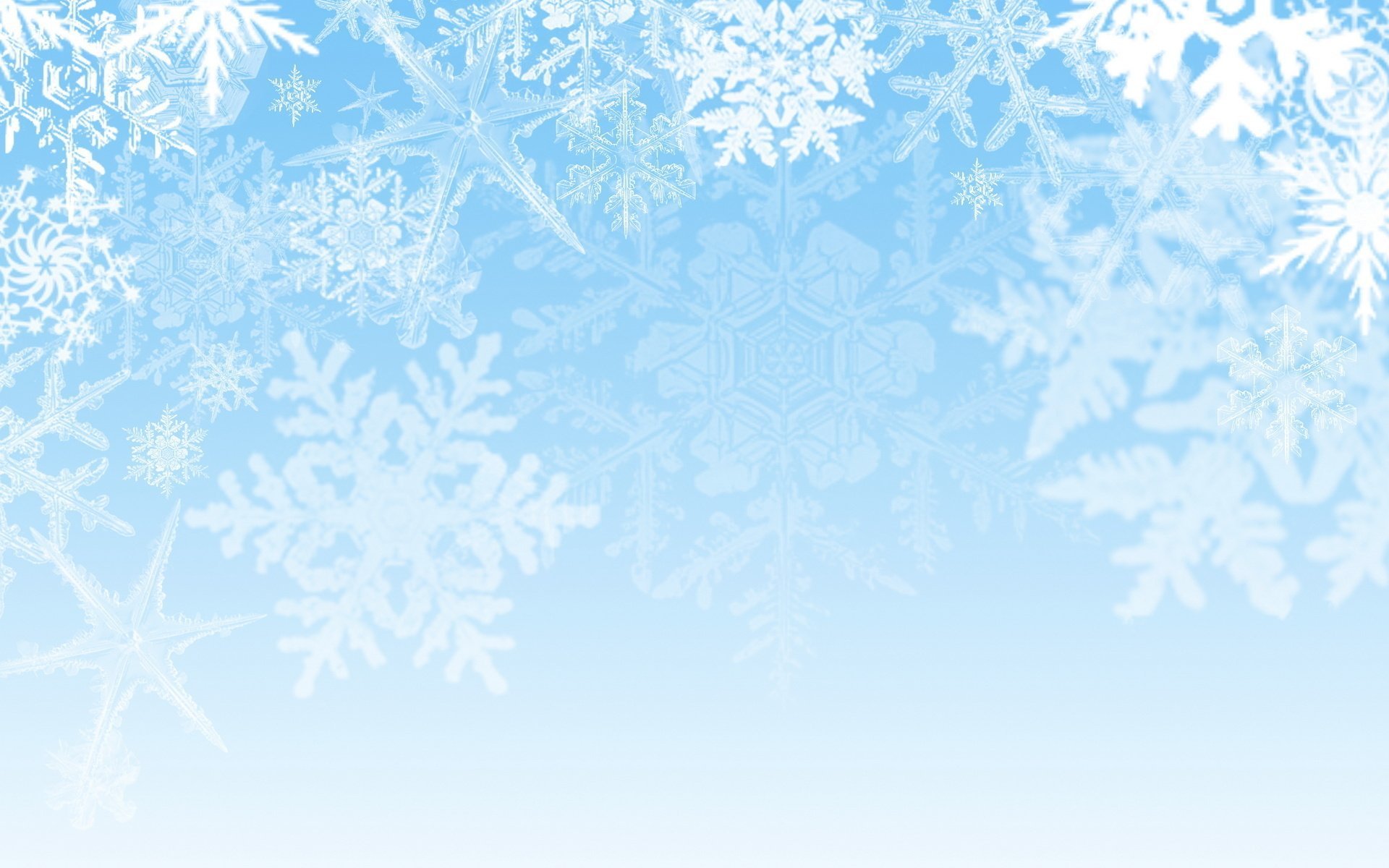 Задание «Составьте и запишите предложение»
Из данных слов и словосочетаний составьте предложение, но при условии  - добавьте эпитеты.
				в своих одеждах	
				прекрасна
				зимой			
				в украшениях изо льда
				природа			
				из снега
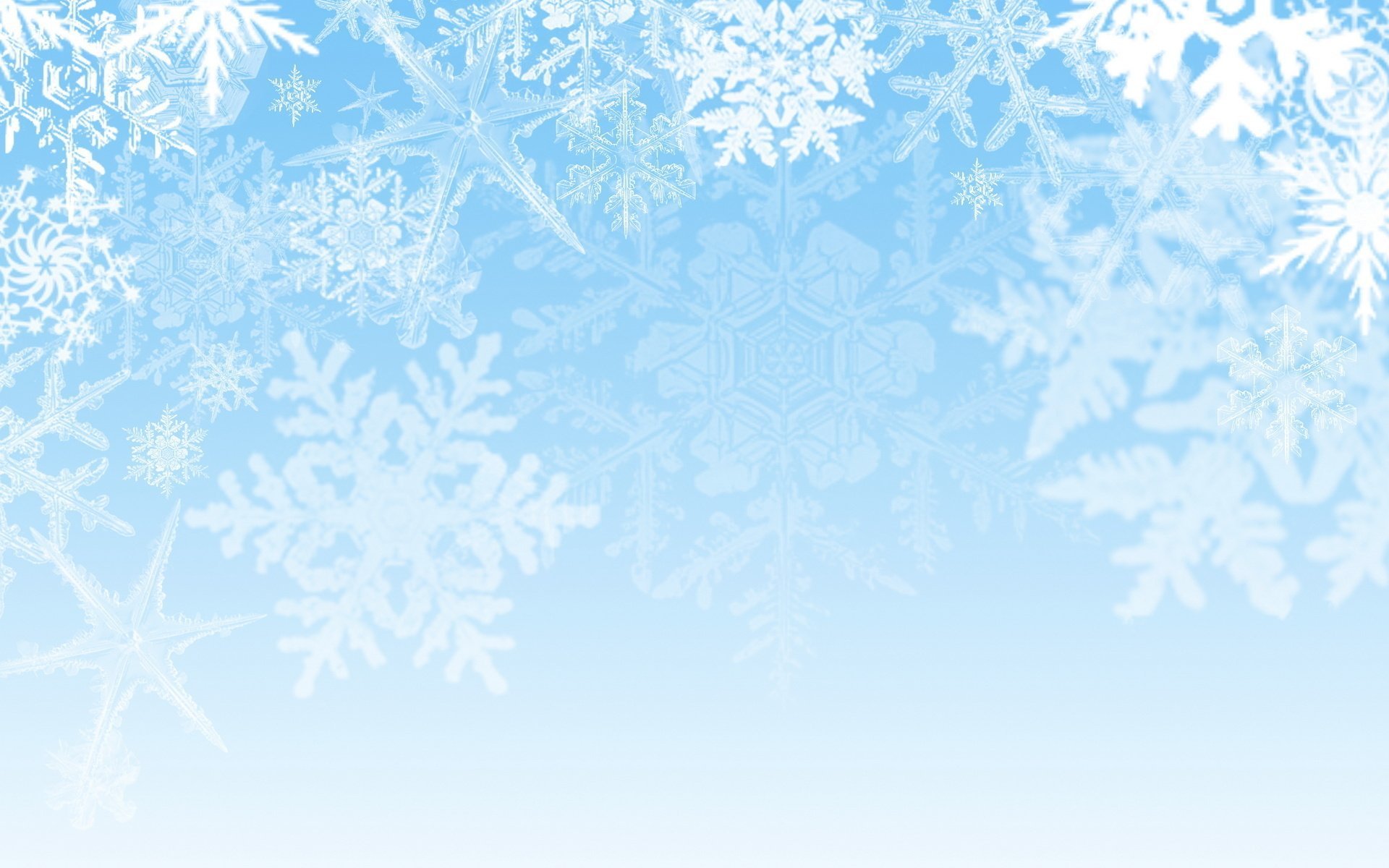 Задание «Найди нужное»
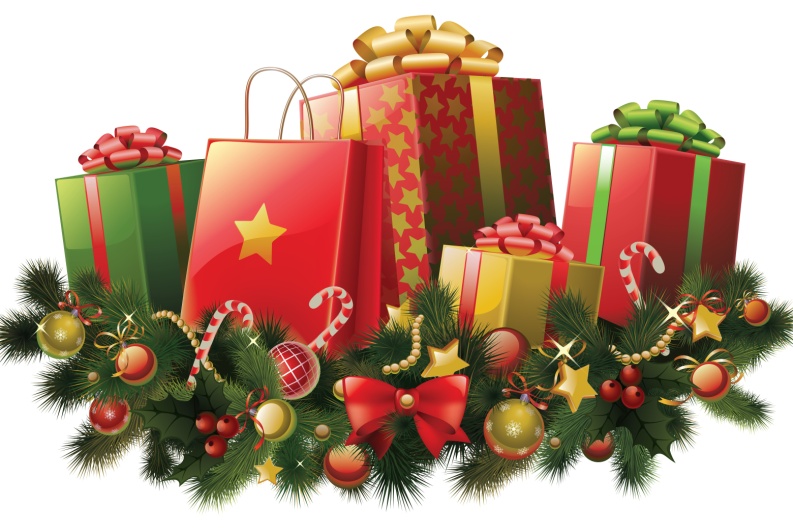 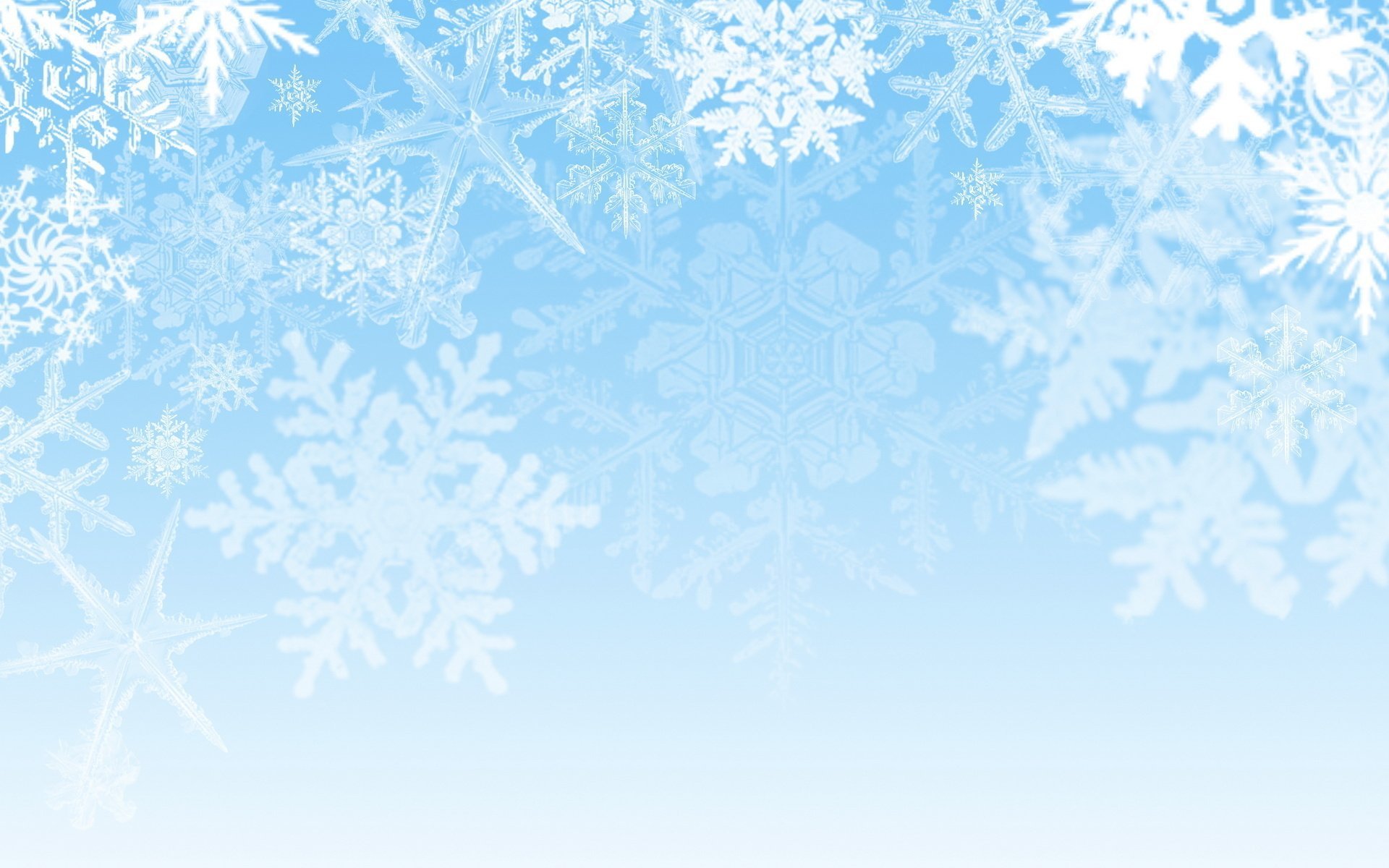 Задание «Найди нужное»
Обожайка
Каракум
Михайло Потапыч
Зачарованные
Ромашка 
	для Наташки
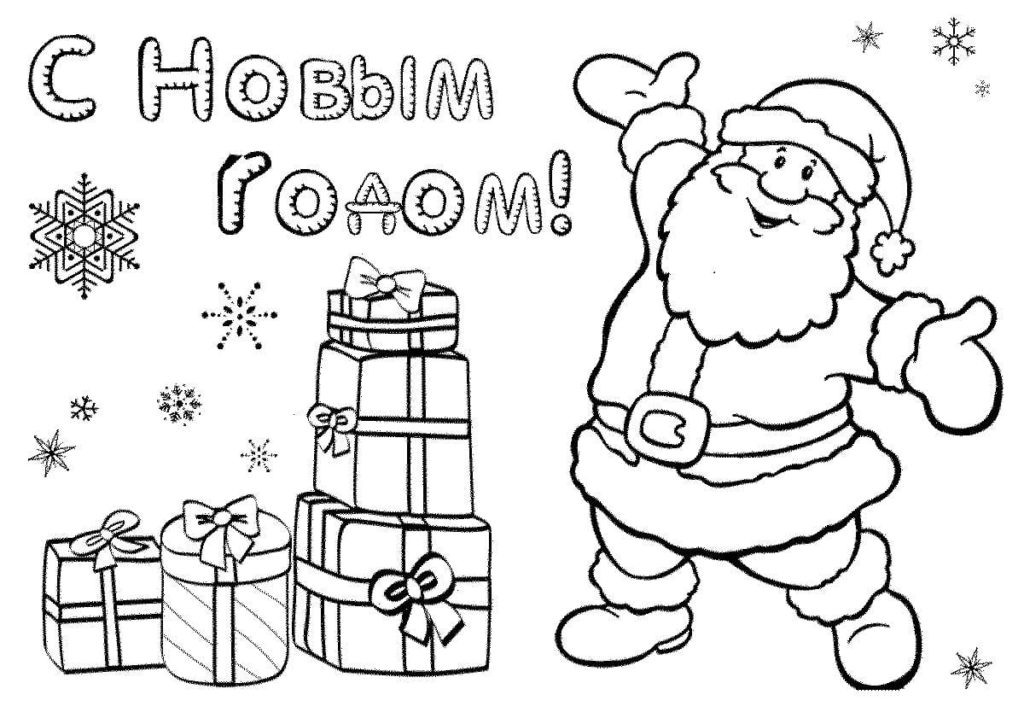 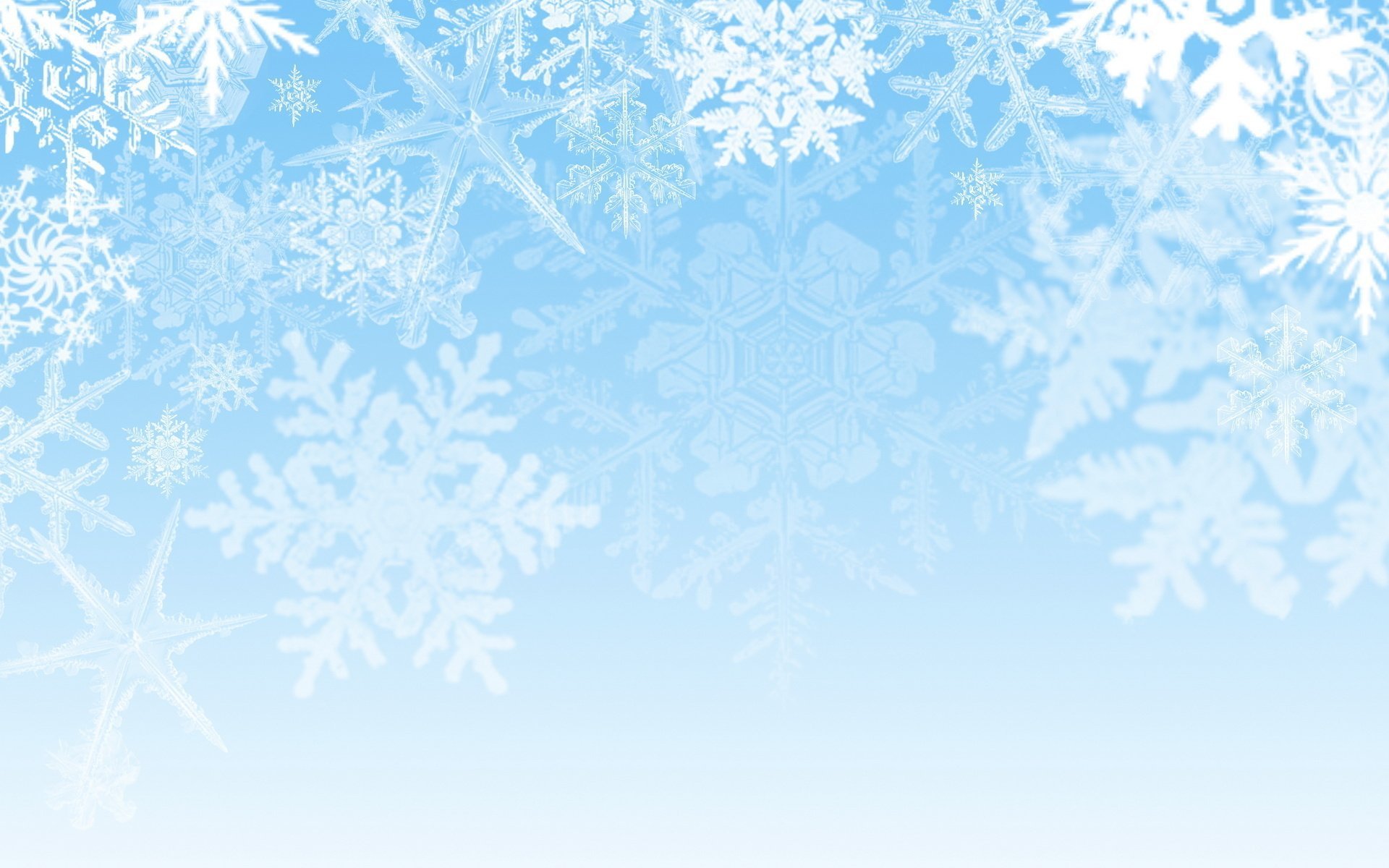 Задание «Собери слово»
Из кусочков других слов, взятых по заданиям, не меняя их порядок, надо получить новое слово. Возьмите …
приставку слова подвижник, 
оглушенную букву слова-отгадки к загадке              У  избы побывал, все окно разрисовал.
третью букву слова  по[т]ставка,
старославянский вариант русского  -оро-.
две первые согласные буквы названия хищного животного наших лесов.
суффикс слова охлаждение.
окончание слова поземка в форме предложного падежа.
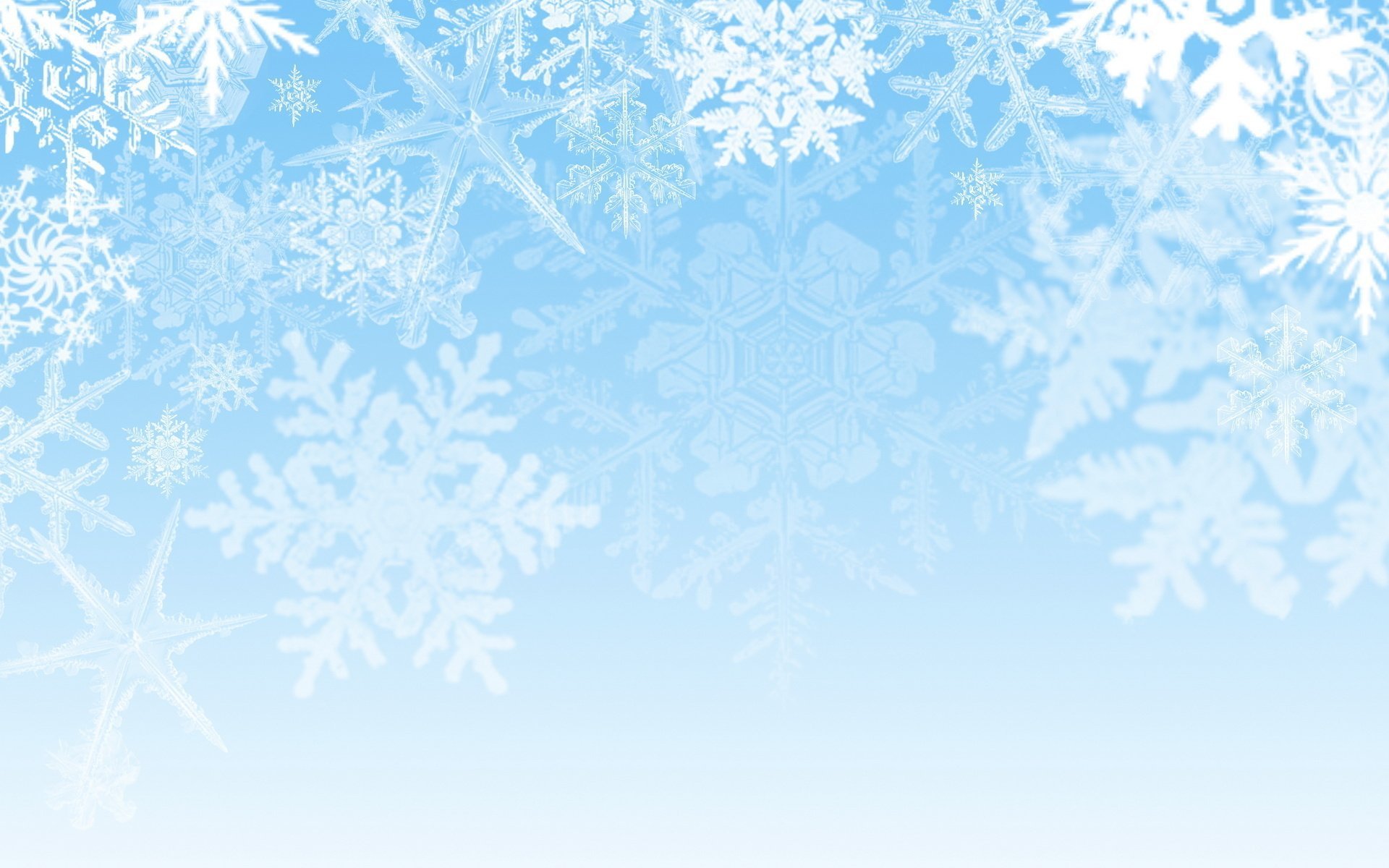 Ответ: поздравление
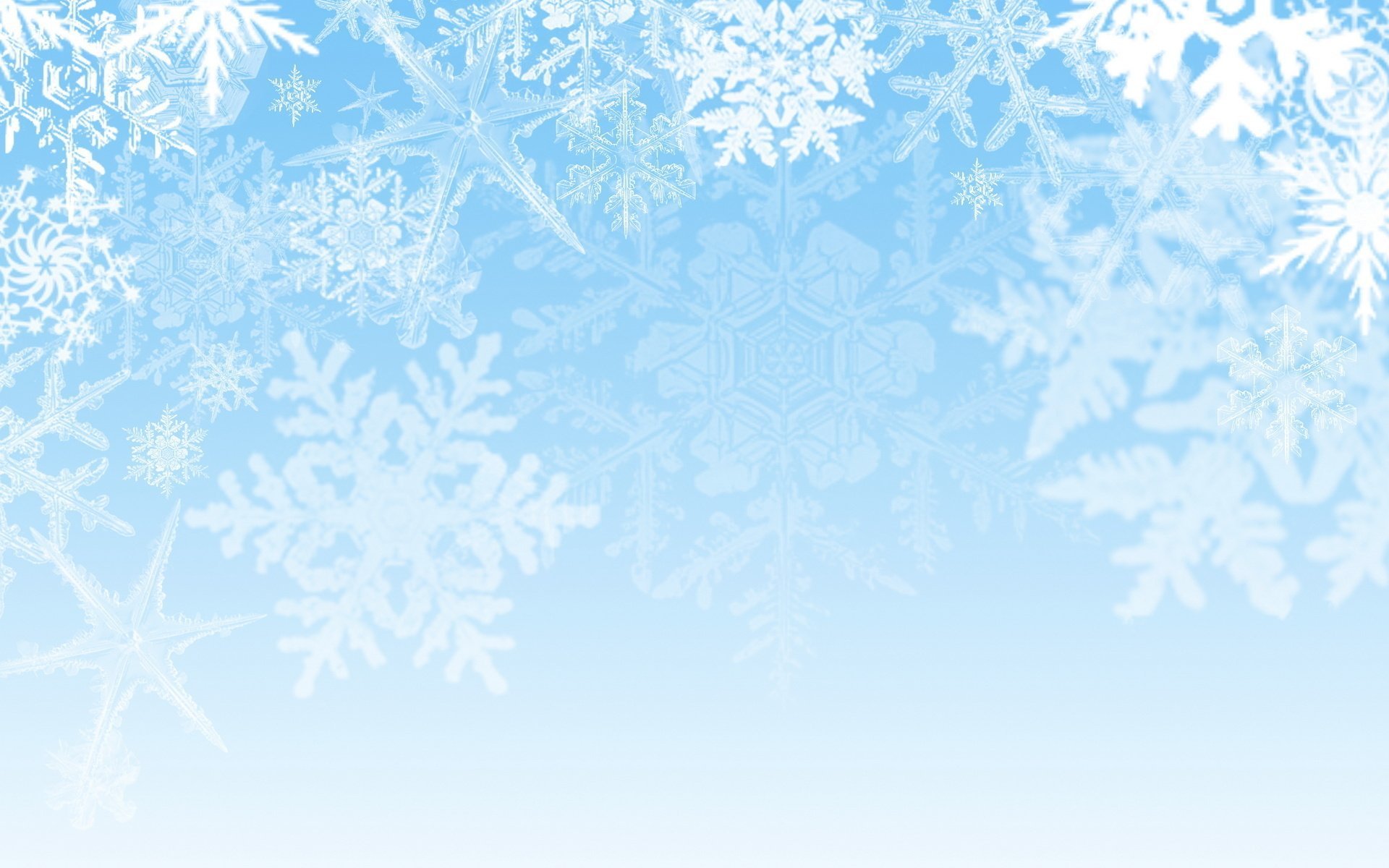 Задание. Отметьте № цифр, на месте которых должны стоять запятые. 
		Я вас 1 сидящих в зале 2 поздравляю 3
		И многого 4 конечно 5 всем желаю 6
		Открытий 7 коллеги 8 везенья 9
		Удачи 10 и вперед движенья 11
		И мира в доме 12 зарплаты достойной 13
		И 14 напоследок 15 здоровья убойного.
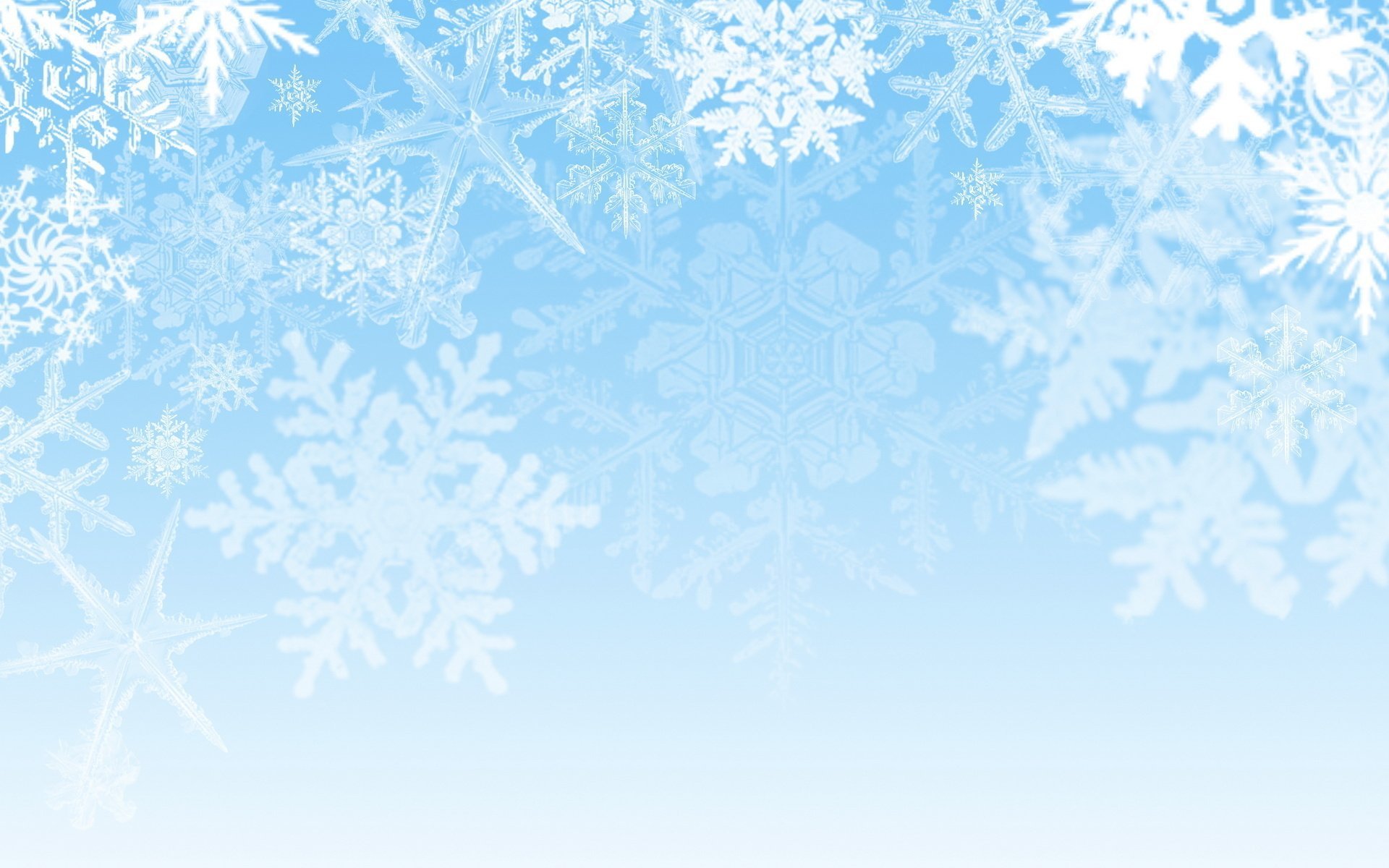 Я вас, 1 сидящих в зале, 2 поздравляю 3
		И многого, 4 конечно, 5 всем желаю: 6
		Открытий, 7 коллеги, 8 везенья, 9
		Удачи, 10 и вперед движенья, 11
		И мира в доме, 12 зарплаты достойной 13
		И, 14 напоследок, 15 здоровья убойного!
С новым годом!